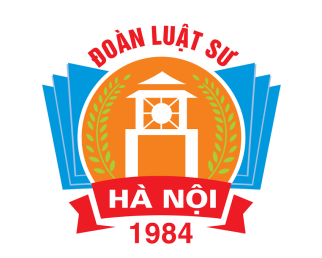 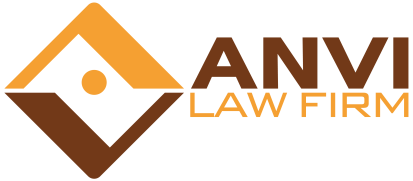 GỢI Ý XỬ LÝ 1 SỐ YÊU CẦU
CỦA ĐỀ THI LUẬT SƯ TẬP SỰ
Hà Nội, 14-10-2023
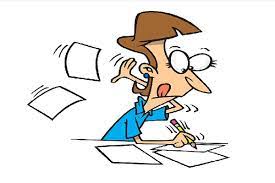 ĐỀ
ĐÁNH
NGHỆ
THUẬT
15 Luật dễ gặp
Bộ luật Dân sự năm 2015
Bộ luật Lao động năm 2019
Bộ luật Tố tụng dân sự năm 2015
Luật Các tổ chức tín dụng năm 2010
Luật Cạnh tranh năm 2018
Luật Doanh nghiệp năm 2020
Luật Đầu tư năm 2020
Luật Đất đai năm 2013
Luật Kinh doanh bất động sản năm 2014
Luật Nhà ở năm 2014
Luật Sở hữu trí tuệ năm 2005
Luật Thương mại năm 2005
Luật Trọng tài thương mại năm 2010
Luật Xây dựng năm 2014
Pháp lệnh Ngoại hối năm 2005
Bồi thường thiệt hại
Câu hỏi:
Nêu các cơ sở & căn cứ để yêu cầu đòi bồi thường thiệt hại do vi phạm hợp đồng?
Phản bác yêu cầu về đòi bồi thường thiệt hại do vi phạm hợp đồng?
Gợi ý:
Mức độ thiệt hại;
Xác định trách nhiệm;
Quy định pháp luật;
Thoả thuận Hợp đồng;
Tài liệu chứng minh.
Điều 91, BLTTDS 2015
Điều 302 - 316, Luật TM 2005
Điều 360 - 364, BLDS 2015
Chuyển nhượng cổ phần
Câu hỏi:
Điều kiện để cổ đông nước ngoài nhận chuyển nhượng 75% tổng số cổ phần của một Công ty thương mại?
Gợi ý:
Điều kiện chuyển nhượng
Thời điểm hưởng quyền
Tài sản, rủi ro
Thoả thuận quản lý
Thuế, phí
Điều 127, Luật 
DN 2020
Điều 21, Luật ĐT 2020
Điều 13, Luật TTNCN 2008
Điều 3.2, Luật TTNDN 2008
Cung cấp tài liệu
Câu hỏi:
Cung cấp thông tin, tài liệu để tư vấn?
Gợi ý:
Đăng ký doanh nghiệp
Điều lệ
Hợp đồng
Tài liệu giao dịch
Bằng chứng
V.v…
Đánh giá pháp lý
Câu hỏi:
Phân tích, đánh giá nội dung pháp lý tranh chấp hợp đồng?
Gợi ý:
Thoả thuận
Pháp luật
Vi phạm
Chấm dứt
Đình chỉ
Huỷ bỏ
Đầu tư kinh doanh
Câu hỏi:
Một Vụ trưởng nghiệp vụ Bộ Công thương có thể đầu tư với hình thức nào, tư cách gì & vì sao?
Gợi ý:
Đầu tư thành lập tổ chức kinh tế.
Đầu tư góp vốn, mua cổ phần, mua phần vốn góp.
Thực hiện dự án đầu tư.
Đầu tư theo hình thức hợp đồng BCC.
Các hình thức đầu tư, loại hình tổ chức kinh tế mới theo quy định của Chính phủ.
Điều 20, Luật PCTN 2018
Điều 17, Luật DN 2020
Điều 18 - 20, Luật CBCC 2008
Điều 21, 
Luật ĐT 2020
Điều khoản hợp đồng
Câu hỏi:
Nêu ít nhất 10 đầu mục điều khoản cần thiết của hợp đồng mua bán hàng hoá & Chuyển nhượng phần vốn góp?
Gợi ý:
Đối tượng;
Số lượng, chất lượng;
Giá, phương thức thanh toán;
Thời hạn, địa điểm, phương thức thực hiện;
Quyền, nghĩa vụ của các bên;
Trách nhiệm do vi phạm;
Phương thức giải quyết tranh chấp.
Điều 398, BLDS 2015
Điều khoản thanh toán
Câu hỏi:
Điều khoản thanh toán trong hợp đồng có rủi ro, bất lợi gì cho bên bán & đề xuất giải pháp sửa đổi để khắc phục rủi ro?
Đáp án:
Bên mua đã nhận hàng nhưng không thanh toán cho Bên bán đúng thời hạn mà không có biện pháp bảo đảm thực hiện nghĩa vụ thanh toán. 
Biện pháp khắc phục: Thoả thuận phương thức thanh toán có biện pháp bảo đảm nghĩa vụ thanh toán của bên mua (ví dụ, thanh toán bằng L/C không huỷ ngang, có bảo lãnh ngân hàng hoặc thanh toán toàn bộ giá trị trước khi giao hàng).
Điều kiện huy động
Câu hỏi:
Điều kiện huy động vốn của pháp nhân & cá nhân đối với dự án nhà ở thương mại?
Đáp án:
Vốn huy động thông qua hình thức góp vốn, hợp tác đầu tư, hợp tác kinh doanh, liên doanh, liên kết của các tổ chức, hộ gia đình, cá nhân phải thoả mãn các điều kiện theo khoản 3 Điều 19 Nghị định 99/2015/NĐ-CP:
Đã có hồ sơ dự án đầu tư xây dựng nhà ở được phê duyệt;
Dự án BĐS đã thực hiện xong giải phóng mặt bằng theo tiến độ thực hiện dự án được phê duyệt;
Đã có biên bản bàn giao mốc giới của Dự án BĐS;
Đã có thông báo đủ điều kiện được huy động vốn của Sở XD.
Điều 68 - 74, Luật NƠ 2014
Điều 19.3, NĐ 99/2015/NĐ-CP
Điều kiện kinh doanh (1)
Câu hỏi:
Điều kiện & thủ tục liên quan đến ngành nghề kinh doanh, vốn, năng lực tài chính & ký quỹ để thực hiện Dự án kinh doanh bất động sản?
Đáp án:
Ngành nghề kinh doanh:
Phải đăng ký ngành nghề “kinh doanh bất động sản, quyển sử dụng đất thuộc quyền chủ sở hữu, chủ sử dụng hoặc đi thuê” (mã ngành 6810). 
Vốn pháp định:
Theo khoản 1 Điều 10 Luật KDBĐS 2014, phải có vốn điều lệ tối thiểu 20 tỷ đồng để kinh doanh BĐS.
Năng lực tài chính:
Theo điểm a khoản 2 Điều 14 Nghị định số 43/2014/NĐ-CP ngày 15/5/2014 quy định chi tiết thi hành một số điều của Luật Đất đai, vốn
Điều 14.2.a, NĐ 43/2014/NĐ-CP
Điều 10.1, Luật KDBĐS 2014
Điều kiện kinh doanh (2)
Đáp án (tiếp):
thuộc sở hữu để thực hiện dự án đầu tư không thấp hơn 20% tổng mức đầu tư đối với dự án có quy mô sử dụng đất dưới 20 héc ta.
Nếu tổng vốn đầu tư dự kiến của Dự án BĐS là 250 tỷ đồng thì cần có vốn điều lệ tối thiểu là 50 tỷ đồng.
Ký quỹ:
Theo Điều 42 Luật Đầu tư 2014, phải kỹ quỹ để đảm bảo thực hiện dự án BĐS vì khu đất thuộc trường hợp phải chuyển mục đích sử dụng đất.
Theo khoản 3, khoản 4 Điều 27 Nghị định số 118/2015/NĐ-CP ngày 12/11/2015 quy định chi tiết và hướng dẫn thi hành một số điều của Luật ĐT, mức ký quỹ để đảm bảo thực hiện dự án là 3% trên số vốn đầu tư 250 tỷ đồng (không bao gồm tiền sử dụng đất, tiền thuê đất nộp cho NN & chi phí xây dựng các công trình công cộng thuộc dự án đầu tư).
Điều 27.3&4, NĐ 118/2015/NĐ-CP
Điều 42, Luật ĐT 2014
Giải quyết tranh chấp
Câu hỏi: 
Xác định cơ quan có thẩm quyền giải quyết tranh chấp & cơ sở pháp lý liên quan?
Gợi ý:
Trọng tài
Toà án
Cấp huyện
Cấp tỉnh
Lựa chọn Toà án
Điều 54-73, Luật BVQL.. 2023
Điều 1-42, Luật 
HGĐT TTA 2020
Điều 58, Luật 
TTTM 2010
Điều 317, Luật 
TM 2005
Điều 26-42, 
BL TTDS 2015
NĐ 22/2017/NĐ-CP
Giao dịch ngoại tệ
Câu hỏi:
Thảo thuận giá tiền thuê nhà đất bằng USD, thanh toán bằng VND có bị vô hiệu không?
Gợi ý:
Cấm giao dịch ngoại tệ
Trái pháp luật
Trái luật
Điều 34.1,
Luật DN
2029
Điều 4 & 13,
NĐ 70/2014/
NĐ-CP
Điều 23, 
NĐ 89/2019/
NĐ-CP
Điều 3 &4,
TT 2013/TT-NHNN
Điều 123, BLDS
2015
Điều 22, PLNH 
2005
NQ 04/
2003/NQ-
HĐTP
Hình thức sử dụng đất
Câu hỏi: 
Các hình thức mà doanh nghiệp có thể sử dụng đất?
Gợi ý:
Nhận chuyển nhượng
Nhận đất giao có thu tiền
Nhận đất giao không thu tiền
Thuê đất trả tiền 1 lần
Thuê đất trả tiền hằng năm
Mượn đất?
Luật ĐĐ 2014
Hình thức huy động
Câu hỏi:
Được phép huy động vốn dưới những hình thức nào để đầu tư vào dự án nhà ở thương mại?
Đáp án:
Các hình thức huy động vốn theo Điều 69, Luật Nhà ở 2014:
Góp vốn, hợp tác đầu tư, hợp tác kinh doanh, liên doanh, liên kết của các tổ chức, hộ gia đình, cá nhân;
Tiền mua, thuê mua, thuê nhà ở trả trước;
Vốn vay từ TCTD, tổ chức tài chính đang hoạt động tại VN.
Điều 69, Luâtj NƠ 2014
Hợp đồng hợp tác
Câu hỏi:
Tư vấn & soạn thảo hợp đồng liên doanh sản xuất thép giữa công ty nước ngoài với công ty VN.
Gợi ý:
Thành lập hay không công ty
Mục tiêu & phạm vi hoạt động;
Đóng góp của các bên & phân chia kết quả;
Tiến độ & thời hạn thực hiện;
Quyền, nghĩa vụ của các bên;
Sửa đổi, chuyển nhượng & chấm dứt hợp đồng;
Trách nhiệm do vi phạm;
Phương thức giải quyết tranh chấp.
Điều 504 - 513, BLDS 2015
Điều 27 - 28, Luật ĐT 2020
Hợp đồng ngoại thương
Câu hỏi:
Những điều khoản cần bổ sung trong hợp đồng mua bán ngoại thương?
Đáp án:
Lựa chọn luật áp dụng cho hợp đồng;
Thoả thuận phương thức giải quyết tranh chấp;
Các điều khoản khác: 
Bảo hiểm hàng hoá; 
Vấn đề thừa hàng, thiếu hàng khi giao nhận; 
Trách nhiệm bàn giao chứng từ; 
Bảo hành sản phẩm, kiểm định chất lượng hàng hoá.
Hợp đồng vô hiệu
Câu hỏi:
Bảo vệ hoặc phản bác về hợp đồng vô hiệu?
Lý do vô hiệu:
Chủ thể
Không đủ tư cách
Không tự nguyện
Bị nhầm lẫn
Bị lừa dối, đe doạ
Mục đích & nội dung
Vi phạm điều cấm
Trái đạo đức
Giả tạo
Hình thức, thủ tục sai
Điều 62.6, Luật 
NƠ 2014
Điều 67.3, 86.5 & 167.5, Luật DN 2020
Điều 25, Luật KDBH 2022
Điều 44.4, Luật 
ĐT 2023
Điều 117, 122-129, BLDS 2015
Điều 49, BLLĐ 2019
Khởi kiện hợp đồng
Câu hỏi:
Chuẩn bị hồ sơ, văn bản, lập luận & làm thủ tục khởi kiện vụ án kinh doanh, thương mại?
Gợi ý:
Đơn khởi kiện
Thẩm quyền
Kiện Hợp đồng chính & giao dịch bảo đảm
Tài liệu: Hợp đồng, trao đổi, chứng cứ, hoá đơn VAT,…
Yêu cầu: Vô hiệu, chấm dứt hợp đồng (huỷ bỏ, đình chỉ), đòi lại tài sản, đòi lại tiền gốc, đòi tiền lãi, đòi tiền phạt, đòi bồi thường, đòi án phí, phí luật sư & chi phí khác,…
Điều 26 - 42, 186 - 189, BL TTDS 2015
Khởi kiện nước ngoài (1)
Câu hỏi:
Khả năng khởi kiện tại VN Công ty nước ngoài nhập khẩu hàng hoá (không có hiện diện tại VN)?
Đáp án:
Bên xuất khẩu có thể khởi kiện Bên nhập khẩu tại VN mặc dù hợp đồng không thoả thuận về luật áp dụng & cơ quan giải quyết tranh chấp.
Vì Hợp đồng không thoả thuận Trọng tài giải quyết tranh chấp nên Bên xuất khẩu có thể khởi kiện Bên nhập khẩu ra Toà án VN.
Khởi kiện nước ngoài (2)
Đáp án (tiếp):
Điểm đ, khoản 1, Điều 469, BLTTDS năm 2015 quy định: Toà án VN có thẩm quyền giải quyết các vụ việc dân sự có yếu tố NN trong những trường hợp sau đây: Vụ việc về quan hệ dân sự mà việc xác lập, thay đổi, chấm dứt quan hệ đó xảy ra ở VN, đối tượng của quan hệ đó là tài sản trên lãnh thổ VN hoặc công việc được thực hiện trên lãnh thổ VN 
Xác định Luật áp dụng cho Hợp đồng là Luật VN vì căn cứ khoản 1 & 2, Điều 683, BLDS năm 2015 quy định: Trường hợp các bên không có thoả thuận về pháp luật áp dụng thì pháp luật của nước có mối liên hệ gắn bó nhất với hợp đồng đó được áp dụng. 
Pháp luật của nước sau đây được coi là pháp luật của nước có mối liên hệ gắn bó nhất với hợp đồng: Pháp luật của nước nơi người bán cư trú nếu là cá nhân hoặc nơi thành lập nếu là pháp nhân đối với hợp đồng mua bán hàng hoá.
Điều 683.1&2, BLDS 2015
Điều 469.1.đ, BLTTDS 2015
Khuyến mại hàng hoá
Câu hỏi:
Công ty Nontre tặng phiếu mua hàng giảm giả 70% cho khách hàng mua > 10 triệu đồng có được không.
Đáp án:
Điều 5, Nghị định số 37/2006/NĐ-CP ngày 04-4-2006 của Chính phủ quy định chi tiết Luật Thương mại về hoạt động xúc tiến thương mại (hết HL):
Giá trị khuyến mại <  50% đơn giá & tổng giá trị.
Điều 5, NĐ 37/2006/NĐ-CP
Điều 6, NĐ 81/2018/NĐ-CP
Mở bán nhà ở (1)
Câu hỏi:
Điều kiện mở bán nhà ở hình thành trong tương lai?
Đáp án:
Căn cứ khoản 3 Điều 69 Luật nhà ở 2014, công ty dự án được phép huy động vốn từ “ tiền mua, tiền thuê mua, tiền thuê, nhà ở trả trước theo hợp đồng mua bán, cho thuê, cho thuê mua nhà ở hình thành trong tương lai”, nhưng phải thoả mãn các điều kiện huy động vốn quy định tại điểm b khoản 2 Điều 19 Nghị định 99/2015/NĐ-CP ngày 20/10/2015 quy định chi tiết và hướng dẫn thi hành một số điều của Luật Nhà ở.
Các điều kiện cụ thể bao gồm:
Có biên bản nghiệm thu đã hoàn thành xong phần móng của toà nhà theo khoản 1 Điều 55 Luật Kinh doanh bất động sản 2014.
Điều 69.3, Luật NƠ 2014
Điều 19.2.1, NĐ 99/2015/NĐ-CP
Điều 55.1, Luật KDBĐS 2014
Mở bán nhà ở (2)
Đáp án (tiếp):
Sở Xây dựng phải có văn bản thông báo nhà ở đủ điều kiện được bán, cho thuê mua hoặc sau 15 ngày kể từ ngày nộp hồ sơ thông báo mà Sở Xây dựng không có trả lời cho công ty dự án
Ngoài ra, Công ty dự án cần tuân thủ quy định về tiến độ thanh toán được quy định tại khoản 1 Điều 57 Luật Kinh doanh bất động sản. Việc thanh toán trong mua bán, thuê mua bất động sản hình thành trong tương lai được thực hiện nhiều lần, trong đó:
Lần đầu không quá 30% giá trị hợp đồng;
Những lần tiếp theo phải phù hợp với tiến độ xây dựng BĐS nhưng tổng số các lần không quá 70% giá trị HĐ khi chưa bàn giao nhà, công trình xây dựng cho khách hàng. Trường hợp chưa cấp sổ đỏ cho bên mua thì chỉ được thu tối đa 95% giá trị HĐ.
Điều 57.1, Luật KDBĐS 2014
M&A
Câu hỏi: 
So sánh giữa việc mua bán tài sản & mua bán vốn doanh nghiệp?
Đáp án:
Ưu điểm…
Nhược điểm…
Nhãn hiệu hàng hoá
Câu hỏi:
Tư vấn cho công ty về quyền sở hữu nhãn hiệu hàng hoá trong vụ tranh chấp?
Gợi ý:
Tên thương mại
Nhãn hiệu hàng hoá
Giấy chứng nhận đăng ký nhãn hiệu
Điều 92, 93, 121, 122, 169,… Luật SHTT 2005
Nội dung tư vấn
Câu hỏi:
Nội dung tư vấn cho khách hàng trong vụ việc?
Gợi ý:
Thoả thuận
Quy định
Rủi ro
Bất lợi
Thoả thuận mức phạt
Câu hỏi:
Thỏa thuận trong Hợp đồng:
Mức phạt > 8% phần giá trị hợp đồng vi phạm?
Lãi suất chậm trả 12%/năm có phù hợp với quy định pháp luật?
Gợi ý:
Điều 306, Luật TM 2005: “…theo lãi suất nợ quá hạn trung bình trên thị trường tại thời điểm thanh toán tương ứng với thời gian chậm trả, trừ trường hợp có thỏa thuận khác hoặc pháp luật có quy định khác”.
Điều 357, BLDS 2015: => Điều 468.1.
Điều 306, Luật TM 2005
Điều 357 & 468.1, BLDS 2015
Tư cách tố tụng
Câu hỏi:
Xác định tư cách tham gia tố tụng của các bên?
Gợi ý:
Nguyên đơn 
Bị đơn
Người có quyền, nghĩa vụ liên quan
Người đại diện theo uỷ quyền
Từ chối nhận hàng
Câu hỏi:
Bên nhận hàng theo Hợp đồng mua bán từ chối nhận hàng được giao trước thời hạn theo thoả thuận, có phù hợp với quy định của pháp luật?
Đáp án:
Phù hợp quy định của pháp luật;
Theo Điều 38, Luật Thương mại 2005, nếu không có thoả thuận khác, Bên nhận hàng có quyền nhận hoặc không nhận, nếu Bên bán giao trước thời hạn;
Do không có thoả thuận khác, nên Bên nhận có quyền từ chối.
Điều 38, Luật TM 2005
Viện dẫn điều luật
Câu hỏi:
Yêu cầu viện dẫn điều luật liên quan áp dụng?
Gợi ý:
Thứ tự viện dẫn;
Không nêu yêu cầu viện dẫn thì sao?
Vốn vay nước ngoài
Câu hỏi:
Có được đi vay một Quỹ đầu tư tại nước ngoài để đầu tư vào Dự án nhà ở thương mại?
Đáp án:
Vốn vay từ tổ chức nước ngoài không phải là một trong các nguồn vốn hợp pháp được phép huy động cho một dự án nhà ở theo Điều 69 Luật Nhà ở. Như vậy, phương án này không khả thi cho phần nhà ở; tuy nhiên, công ty dự án có thể đi vay để thực hiện phần thương mại.
Điều 69, Luật NƠ 2014
Xuất khẩu hàng hoá
Câu hỏi: 
Có cần giấy phép xuất khẩu bàn ghế gỗ?
Đáp án: 
Không phải xin phép giấy phép xuất khẩu, mà chỉ làm thủ tục xuất khẩu tại Chi cục Hải quan cửa khẩu
Cơ sở pháp lý: Khoản 3, Điều 4, Nghị định số 187/2013/NĐ-CP ngày 20-11-2013 (đã hết hiệu lực).
Điều 4.3, NĐ 187/2013/NĐ-CP
Yêu cầu thanh toán
Câu hỏi:
Đưa ra phương án tính toán các khoản tiền có thể yêu cầu thanh toán do vi phạm hợp đồng & phân tích cơ sở pháp lý cho các yêu cầu này?
Gợi ý: 
Trong hạn
Quá hạn
Giấy tờ
Điều luật
Thi cử Luật sư
Tài liệu tham khảo:
Kỹ năng thi cử Luật sư
Website: Anvilaw.com
https://anvilaw.com/vi/ky-nang-thi-cu-luat-su/
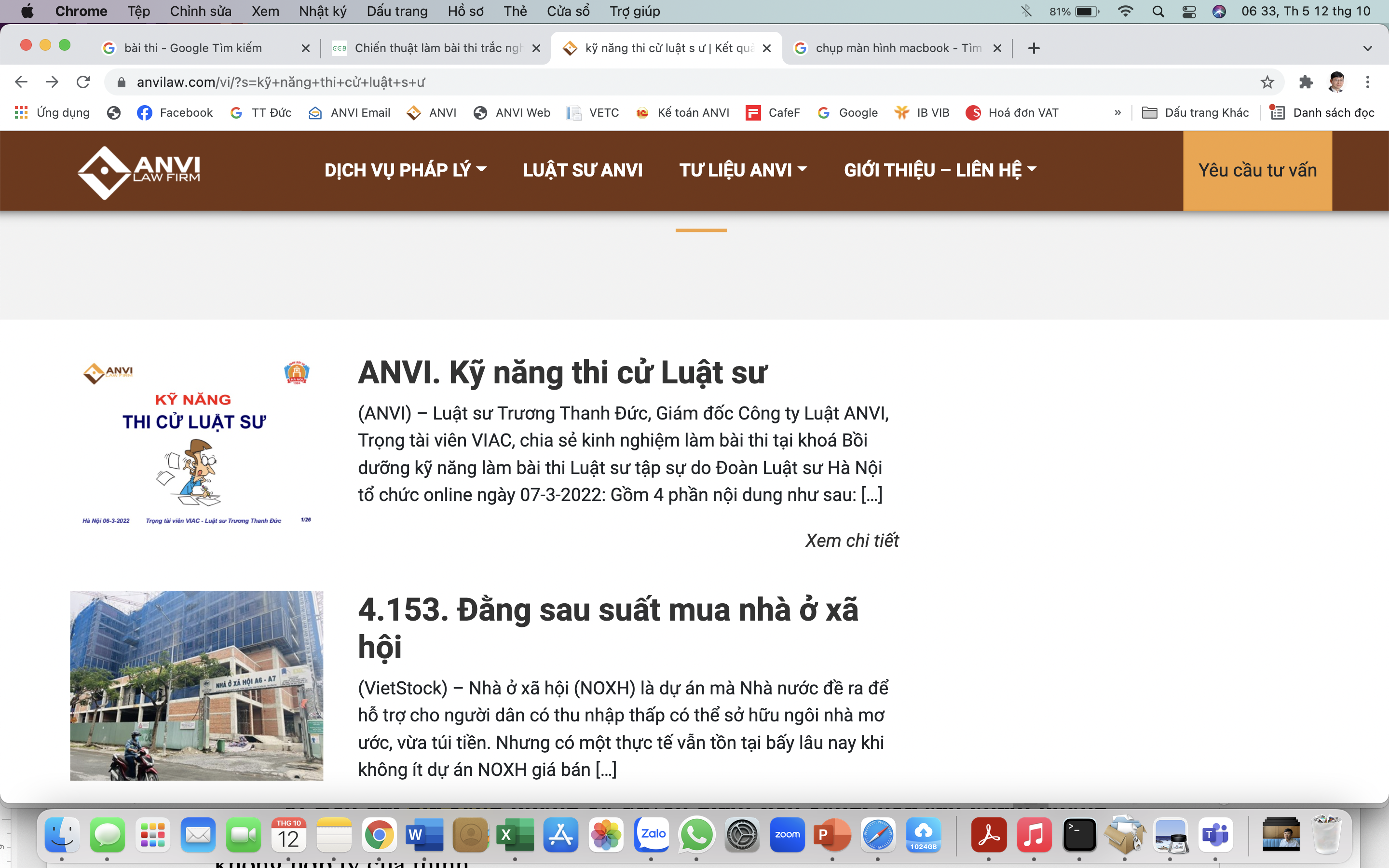 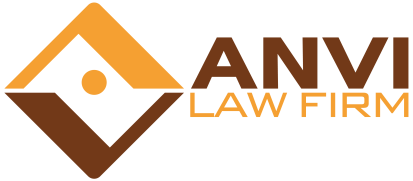 THẢO LUẬN
HỎI ĐÁP
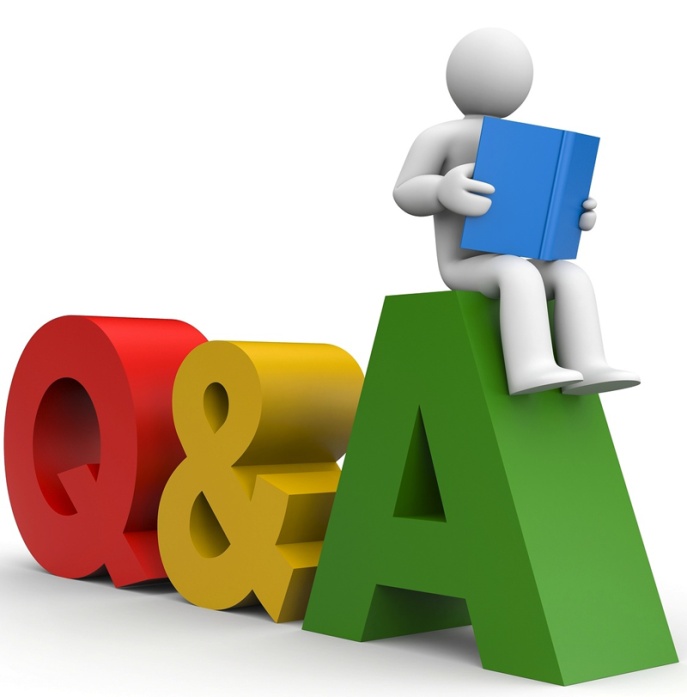 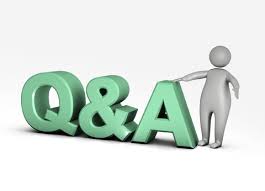 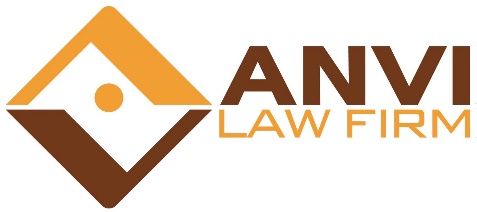 Web		: www.anvilaw.com
E-mail	: duc.tt@anvilaw.com
Điện thoại	: 090.345.9070
Facebook	: Trương Thanh Đức (Dấu )
		  ! Mỗi ngày 1 luật !
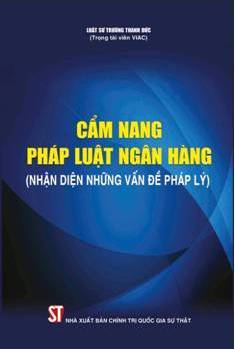 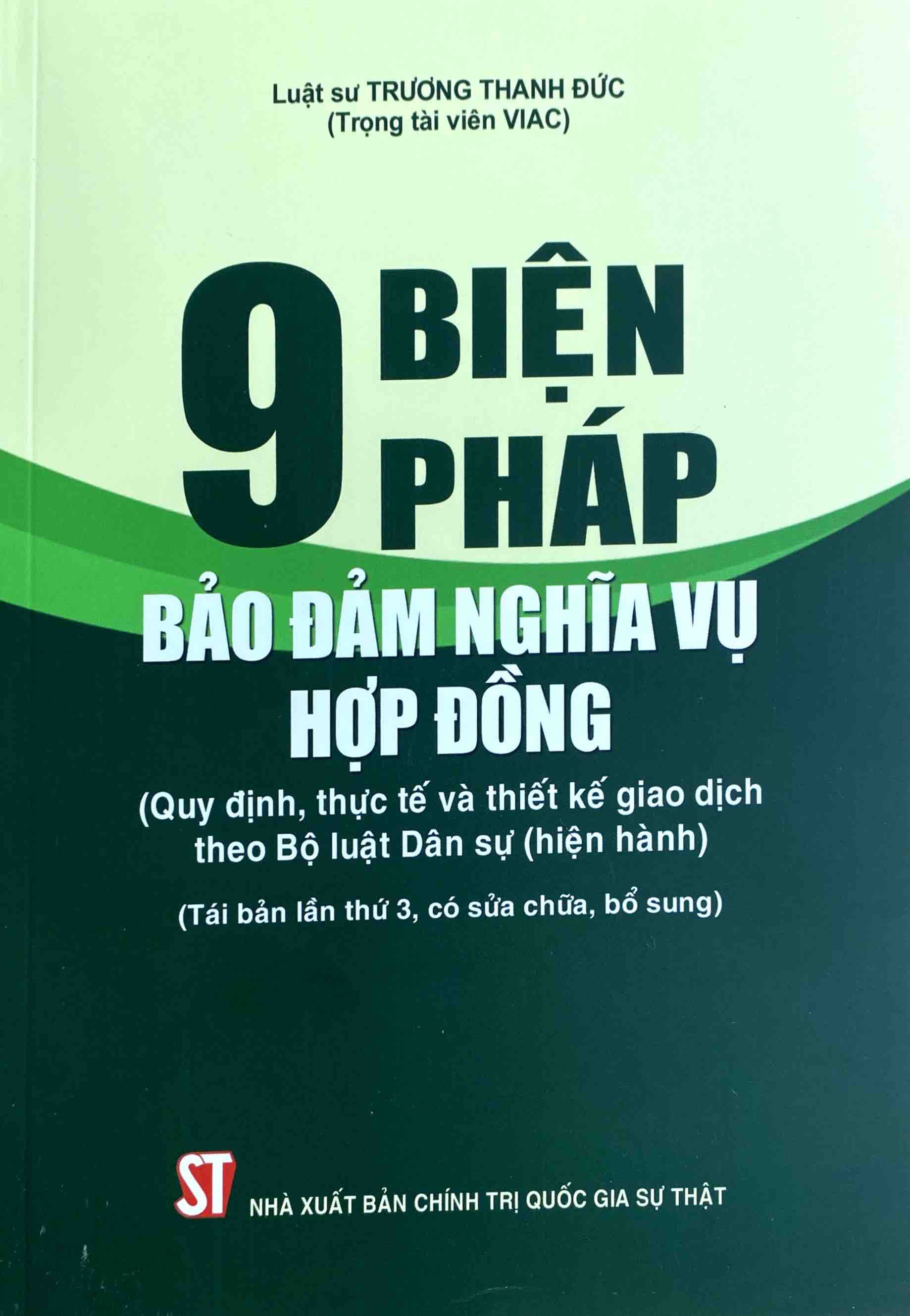 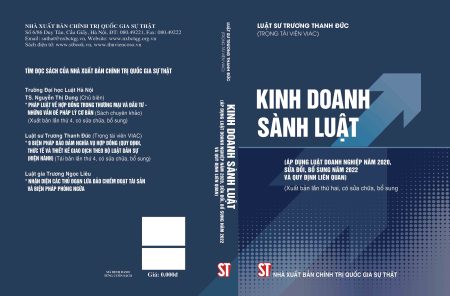 https://anvilaw.com/vi/cat/tu-lieu-anvi/sach-luat/
Kết thúc chúc may!
Chúc các bạn ôn tốt, ăn may, qua ngay, đỗ sớm!
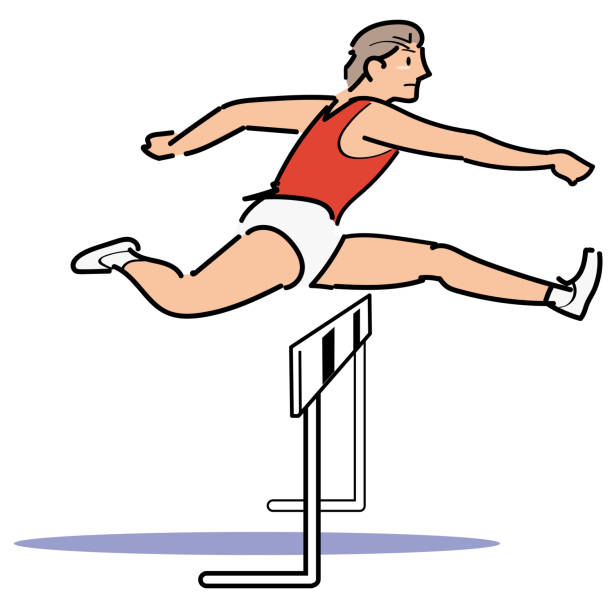